Nutrient Criteria Development Update
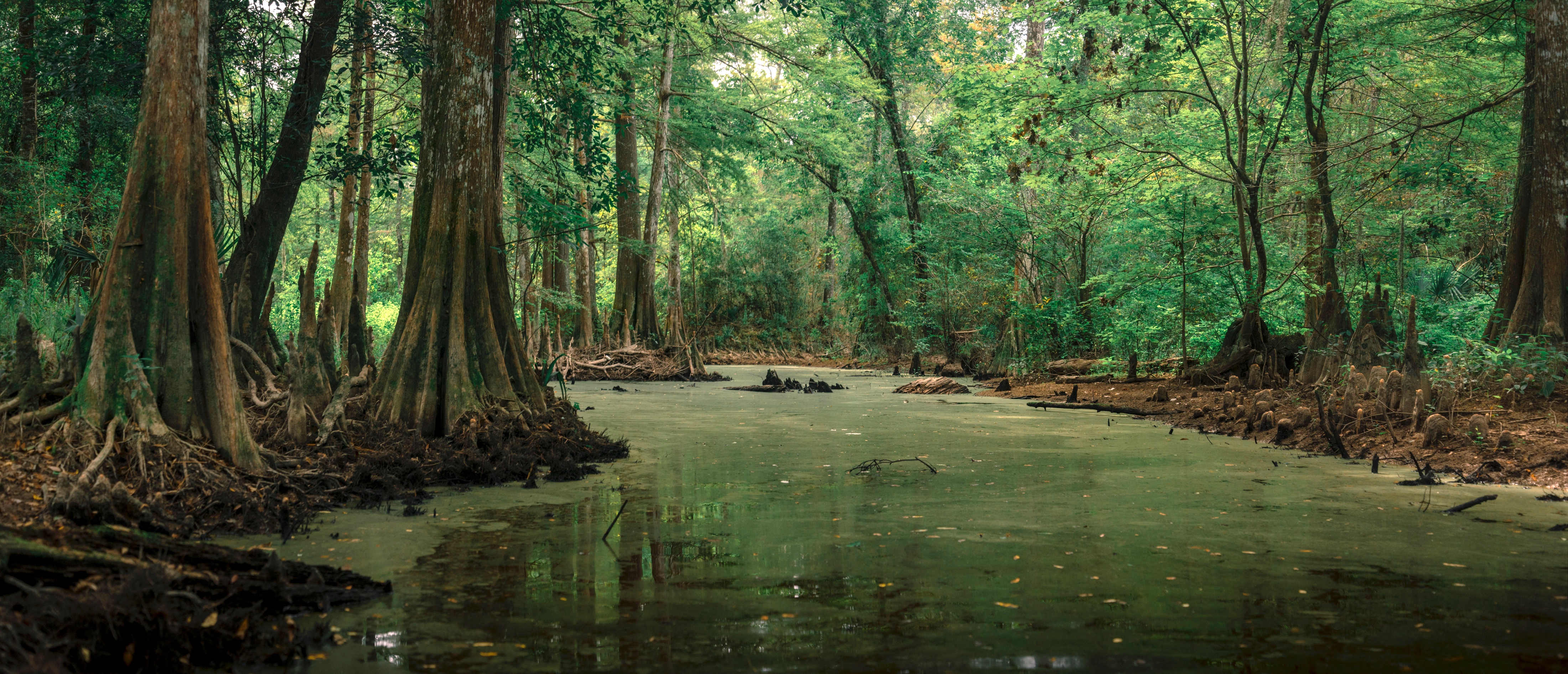 Jeremy Walls
Nutrient Criteria Coordinator | Water Quality Standards Group
Jeremy.walls@tceq.texas.gov | 512-239-3164
Current Standards
§307.4. General Criteria
§307.7. Site-Specific Uses and Criteria
§307.9. Determination of Standards Attainment
2
[Speaker Notes: Nutrient criteria are covered in several sections of the Water Quality Standards (WQS), which are Chapter 307 of Title 30 of the Texas Administrative Code.]
Current Standards
§307.4. General Criteria
§307.4(e) – Nutrients from permitted discharges or other controllable sources must not cause excessive growth of aquatic vegetation that impairs an existing, designated, presumed, or attainable use. Site-specific nutrient criteria, nutrient permit limitations, or separate rules to control nutrients in individual watersheds are established where appropriate after notice and opportunity for public participation and proper hearing. 
§307.7. Site-Specific Uses and Criteria
§307.7(b)(4)(E) – Numeric and narrative criteria are intended to protect multiple uses. Nutrient numeric criteria for specific reservoirs are listed in Appendix F of §307.10.
3
*Full Text available in Title 30, Chapter 307 of the Texas Administrative Code
[Speaker Notes: Nutrients are broadly covered with narrative criteria in section 307.4, which generally states that nutrients cannot cause excessive growth of aquatic vegetation that impairs a use.

Texas has site-specific criteria, laid out in section 307.7, which generally state that nutrient criteria to preclude the excessive growth of aquatic vegetation are intended to protect multiple uses. The site-specific numeric nutrient criteria for select reservoirs, specified in terms of concentration of chlorophyll a, are found in Appendix F of the Water Quality Standards.]
Current Standards (cont.)
§307.9. Determination of Standards Attainment
§307.9(e)(7) – Assessment procedures for chlorophyll a criteria in reservoirs must be in accordance with the TCEQ Guidance for Assessing and Reporting Surface Water Quality in Texas. Data must be collected at the sampling stations used for calculating the criteria, or comparable stations in the main pool of the reservoir. Assessment values are to be used for assessment purposes only and not permitting.
4
*Full Text available in Title 30, Chapter 307 of the Texas Administrative Code
[Speaker Notes: Language was added to section 307.9 with the 2018 WQS revision that laid out how the site-specific reservoir numeric nutrient criteria were to be assessed. That language broadly stated that assessment must be in accordance with the TCEQ Guidance for Addressing and Reporting Surface Water Quality in Texas and that the data must be collected at the sampling stations used to calculate the criteria, or comparable stations in the main pool of the reservoir. It also states that the criteria are for assessment purposes only, and should have no bearing on permitting. EPA has taken no action on the first statement, regarding the assessment being in accordance with the TCEQ assessment procedures. They approved the statement regarding where the data should be collected. However, the final statement about assessment values being used for assessment purposes only, which was added in 2018, is still under EPA review.]
Numerical Nutrient Criteria (NNC)
1998 EPA mandate
States should implement numerical nutrient criteria by 2004
Allowed state development plans and schedules 
TCEQ submitted plans to EPA in 2001, 2006, 2014
2014 Plan: Set NNC on historical conditions
5
[Speaker Notes: In 1998, EPA mandated states develop numeric nutrient criteria (NNC) for surface waters by 2004 or submit NNC development plans. Following that mandate, TCEQ submitted nutrient criteria development plans to EPA for approval in 2001, 2006, and 2014. With the 2014 plan, TCEQ proposes setting the criteria based on historical conditions for each site rather than statewide values.]
Approach to NNC
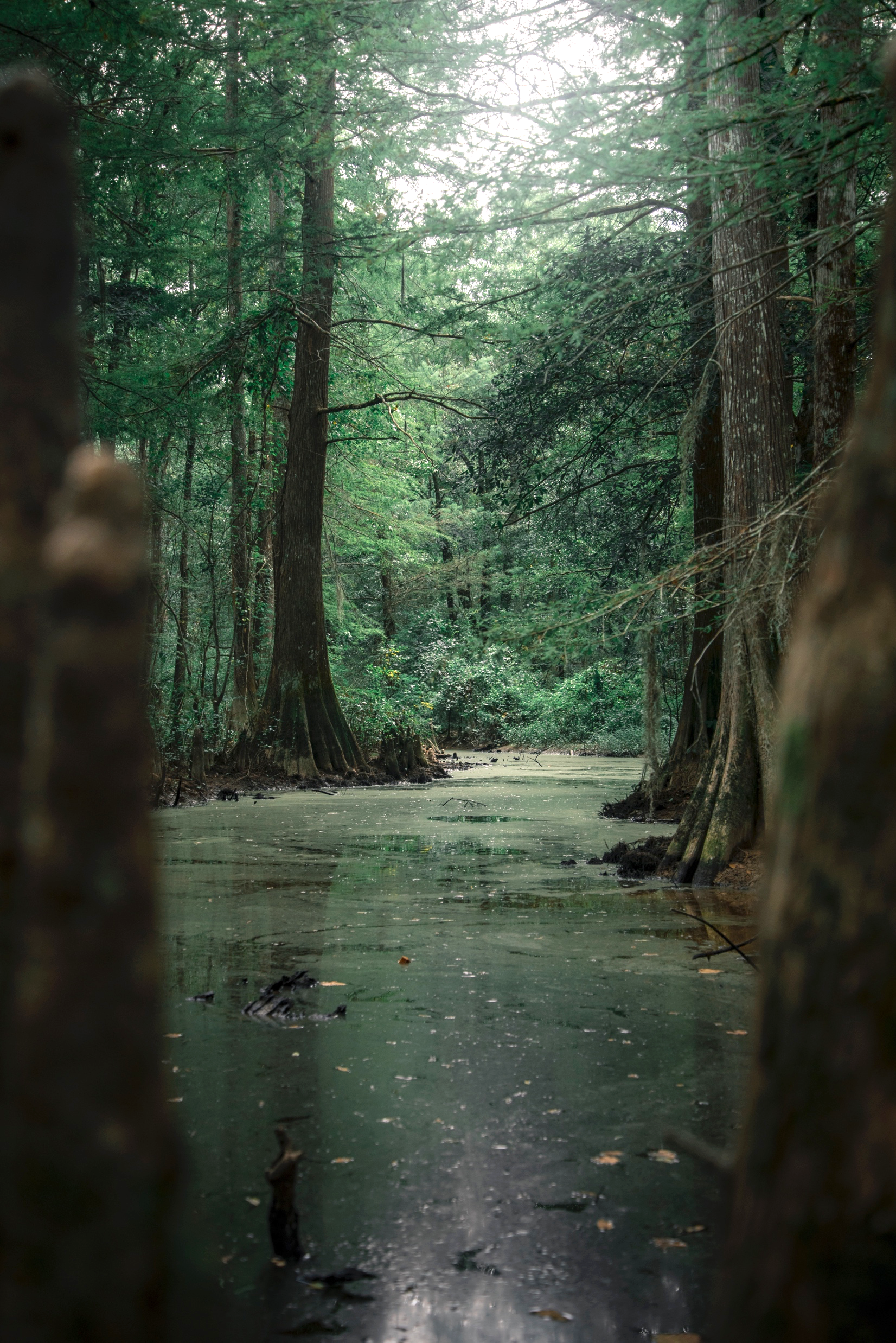 Reservoirs
Estuaries
Rivers/Streams
6
[Speaker Notes: There are three general categories of waters that TCEQ is working toward the development of numeric nutrient criteria. In the 2014 NNC development plan, TCEQ proposed addressing reservoirs first, then estuaries, and finally rivers/streams. The reason for this was that, in general, reservoirs and estuaries act as nutrient sinks, while rivers and streams often act as nutrient transporters.]
Reservoir NNC
Adopted chlorophyll a criteria for 75 reservoirs in 2010
Criteria based on upper prediction intervals from historical data
Values range from 5 µg/L – 53.05 µg/L

EPA approved criteria for 39 of the 75 reservoirs

Updated assessment guidance in 2016 to account for approved and disapproved criteria
7
[Speaker Notes: TCEQ adopted chlorophyll a criteria for 75 reservoirs in 2010 as numeric nutrient criteria. The criteria were set using long-term means and a 99th percentile confidence level. These values ranged from 5 ug/L to 53.05 ug/L. EPA approved criteria for 39 of the 75 reservoirs, and requested TCEQ address the 36 reservoirs with disapproved criteria.

TCEQ also updated the nutrient assessment protocols for reservoirs which utilized both approved and disapproved criteria. These protocols examined total nitrogen, total phosphorus, dissolved oxygen, and Secchi depth in addition to chlorophyll a to confirm the presence of excess nutrients and that the nutrients were affecting designated, presumed, and attainable uses in the water body. You can find that methodology in the Surface Water Quality Monitoring Assessment Guidance.]
Estuary NNC Work
2016-2017 contract: Texas A&M University
Principal Investigators: Dr. Dan Roelke and Dr. Antonietta Quigg
Relationships between inflows, nutrient loading, phytoplankton and dissolved oxygen: numerical modeling study
San Antonio and Copano/Aransas Bay Systems (SABS & CABS)
Goal: identify inflow and nutrient loading thresholds
8
[Speaker Notes: TCEQ contracted a study in 2016 with Drs. Dan Roelke and Antonietta Quigg from Texas A&M to look at the relationships between inflows, nutrient loading, phytoplankton and dissolved oxygen in the San Antonio and Copano/Aransas Bay Systems. The goal was to identify inflow and nutrient loading thresholds that would result in drops in dissolved oxygen below 5 mg/L or increases in chlorophyll a concentrations.]
Estuary NNC Work (Cont.)
2016-2017 contract: Texas A&M University
Principal Investigators: Dr. Dan Roelke and Dr. Antonietta Quigg
Relationships between inflows, nutrient loading, phytoplankton and dissolved oxygen: numerical modeling study
Results:
Productivity controlled by light transmission
Effects of nutrients not seen within the models’ domains
Nutrient reductions slightly reduced chlorophyll a in SABS
Reduced dissolved oxygen with higher discharges
9
[Speaker Notes: From this study, it was determined that productivity was most strongly controlled by light transmission. The effects of nutrients were not seen within the domains of the bay systems, suggesting that they may have an impact outside the area of study. Reductions in nutrients did slightly reduce chlorophyll a in SABS, suggesting it was just on the edge of light limitation, with a co-limitation of nutrients possible. Lastly, it was determined that higher discharges resulted in lower dissolved oxygen concentrations as the inflows pushed out phytoplankton, and atmospheric exchange became the primary mode of water oxygenation.]
Estuary NNC Work: New
2020-2021 contract: Texas A&M University
Principal Investigator: Dr. Dan Roelke
Refined spatiotemporal analyses of relationships between inflows, nutrient loading, phytoplankton, dissolved oxygen, and light extinction
Expansion and refinement of the biological reaction scheme
Calibrating model for Copano/Aransas Bay System
Graphic user interface (GUI) development
10
[Speaker Notes: Following up on that study, TCEQ will once again be partnering with Dr. Roelke to refine the models produced in the previous contract. Dr. Roelke will be expanding the biological reaction scheme to include taxon-specific chlorophyll a-to-carbon ratios and including zooplankton groups with varying salinity preferences and grazing rates. Additionally, with the last contract, there was too little high-frequency data to calibrate the model to the Copano/Aransas Bay System. However, the necessary data was collected in 2018, so the model will now be calibrated for that system. Finally, a graphic user interface will be developed that allows for easy manipulation of the model variables and an easy-to-read output of the resulting impacts of such manipulations. The final report is anticipated in 2021.]
River/Stream NNC Work
2016-2017 contract: Texas Institute for Applied Environmental Research
Principal Investigator: Dr. Larry Hauck
Periphyton collection in streams, building upon dataset from similar 2011 contract
Periphyton collection method refinement
Collected paired water quality and biological data
Analyzed the physiochemical, periphyton, habitat, and flow data
11
[Speaker Notes: The last category of water bodies is rivers and streams. In 2016, TCEQ contracted with Dr. Larry Hauck of the Texas Institute for Applied Environmental Research, or TIAER, to analyze periphyton collection methods to build on the TCEQ’s in-stream dataset of paired physicochemical and response variable data. The study utilized existing sampling locations and refined sampling methods from a 2011 periphyton study. Sampling took place at 24 sites in the mid-Brazos and mid-Colorado River basins, with sites chosen to have a variety of substrates and nutrient concentrations.]
River/Stream NNC Work (Cont.)
2016-2017 contract: Texas Institute for Applied Environmental Research
Principal Investigator: Dr. Larry Hauck
Periphyton collection in streams, building upon dataset from similar 2011 contract
Results:
Periphyton coverage and filament length influenced by water clarity variables
Sestonic chlorophyll a weakly influenced by TP
More periphyton indices and higher frequency sampling needed for clearer trends
12
[Speaker Notes: From the data that was gathered, periphyton coverage and the length of periphyton strands were not associated with nutrients. Instead, periphyton coverage was influenced by variables that affected water clarity, such as Secchi depth and canopy cover. Chlorophyll a from sestonic algae was the only parameter associated with nutrients. It was weakly positively associated with total phosphorus. Overall, based on the data collected and subsequent analyses, it was determined that more periphyton indices and more frequent sampling were needed for clearer trends.]
River/Stream NNC Work: New
2018-2019 contract: Texas Institute for Applied Environmental Research
Principal Investigator: Dr. Larry Hauck
Periphyton collection in streams (Phase II)
Reduced confounding factors in site selection
Periphyton collection method refinement
Increased indices
13
[Speaker Notes: In 2018, TCEQ again partnered with Dr. Hauck from TIAER to try to make some of those changes. For this study, in order to focus on the effects of nutrients on periphyton, confounding factors from sites were reduced by only selecting sites that had similar substrate, canopy cover, and turbidity, while having a variety of nutrient concentrations. This time, 41 stations were sampled as opposed to 24. Furthermore, the data were analyzed against three different methods of periphyton index groupings with more indices overall. These indices included classifying moss, macroalgae, and microalgae abundance separately.]
River/Stream NNC Work: New (Cont.)
2018-2019 contract: Texas Institute for Applied Environmental Research
Principal Investigator: Dr. Larry Hauck
Periphyton collection in streams (Phase II)
Results:
Periphyton positively associated with TP, but weakly correlated with TN
0.04-0.05 mg/L threshold for TP as a change-point for community shifts
Despite statistical findings, associations weregenerally weak
14
[Speaker Notes: Reducing the confounding factors helped to identify nutrient-driven trends in periphyton abundance. Macroalgae and periphyton filament length were positively associated with total phosphorus, but weakly correlated with total nitrogen. Threshold Indicator Taxa Analyses identified a threshold for total phosphorus between 0.04 and 0.05 mg/L where there were shifts in the diatom community. Despite the statistically significant associations found between nutrients and periphyton, the trends were generally weak and were not promising for numeric nutrient criteria development.]
Next Steps
Progress with new contract on SABS and CABS
Continue exploring options for rivers/streams
Line of evidence approach for reservoirs pending EPA review
Next Nutrient Criteria Development Advisory Work Group (NCDAWG) meeting
Tentatively planned for the near future
Consider reservoirs disapproved by EPA
15
[Speaker Notes: Going forward, TCEQ will be working on the new contract for the refined models for the San Antonio Bay and Copano/Aransas Bay Systems as well as exploring further options for development of numeric nutrient criteria for rivers and streams. In regards to reservoirs, TCEQ continues to work with EPA on nutrient criteria development, EPA’s review of the 2018 TSWQS revisions, and assessment processes. Furthermore, we will be starting up the Nutrient Criteria Development Advisory Work Group meetings again, with the next meeting tentatively set for the near future. We will discuss a variety of topics, including considering options for reservoirs with criteria disapproved by EPA.]
Questions?
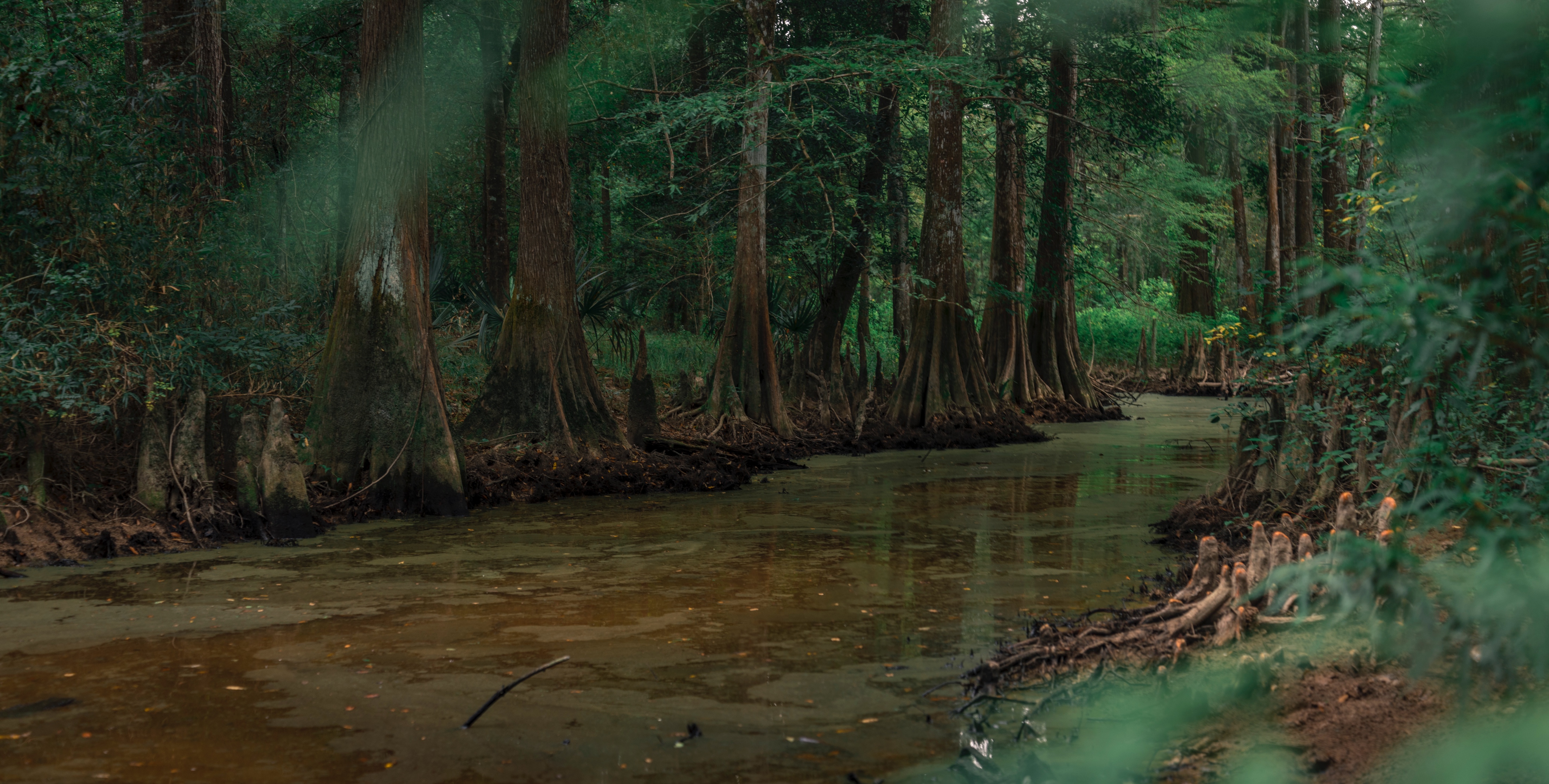 Jeremy Walls
Jeremy.walls@tceq.texas.gov | 512-239-3164
16